MNT-EC Dissemination:Journal and Podcast
Peter KazarinoffPortland Community College
Wed Oct 14, 2020 9am-10am PST
Who am I?                                         Where are you?
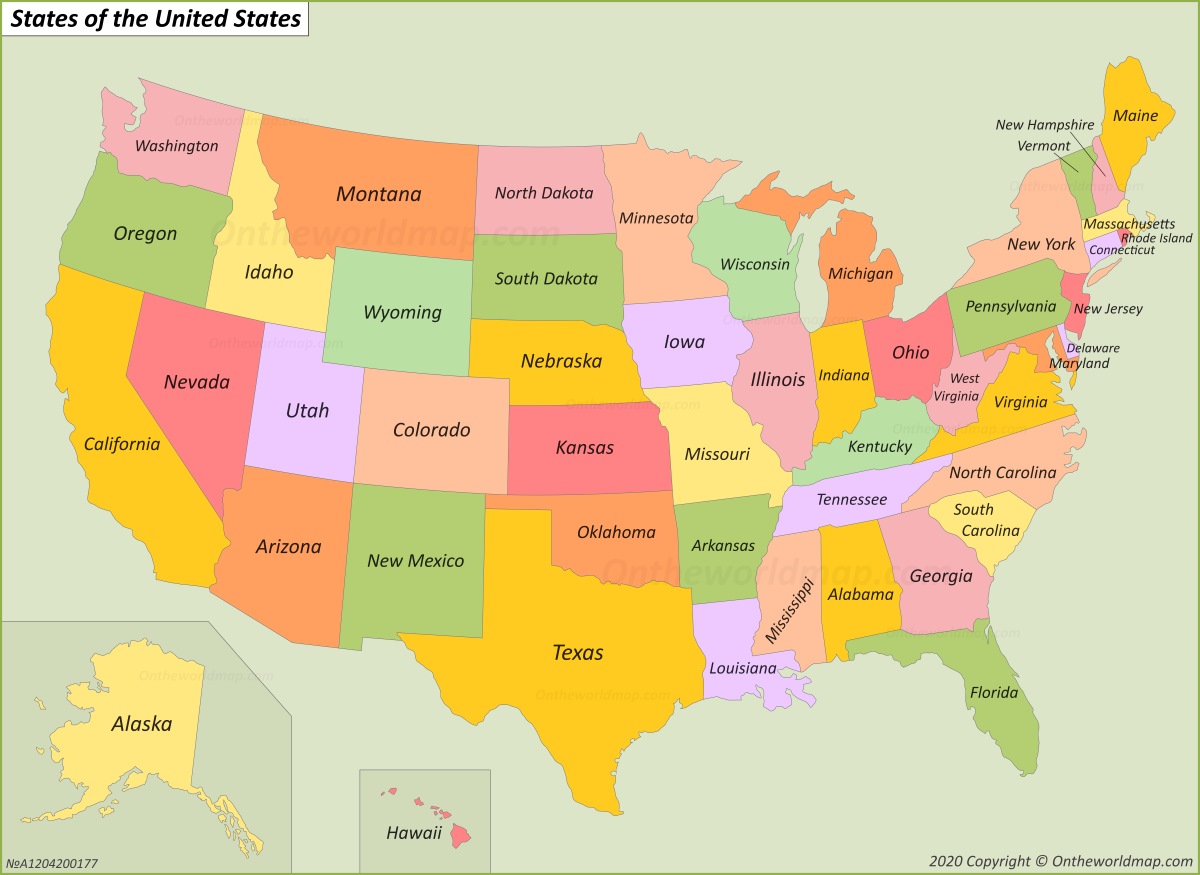 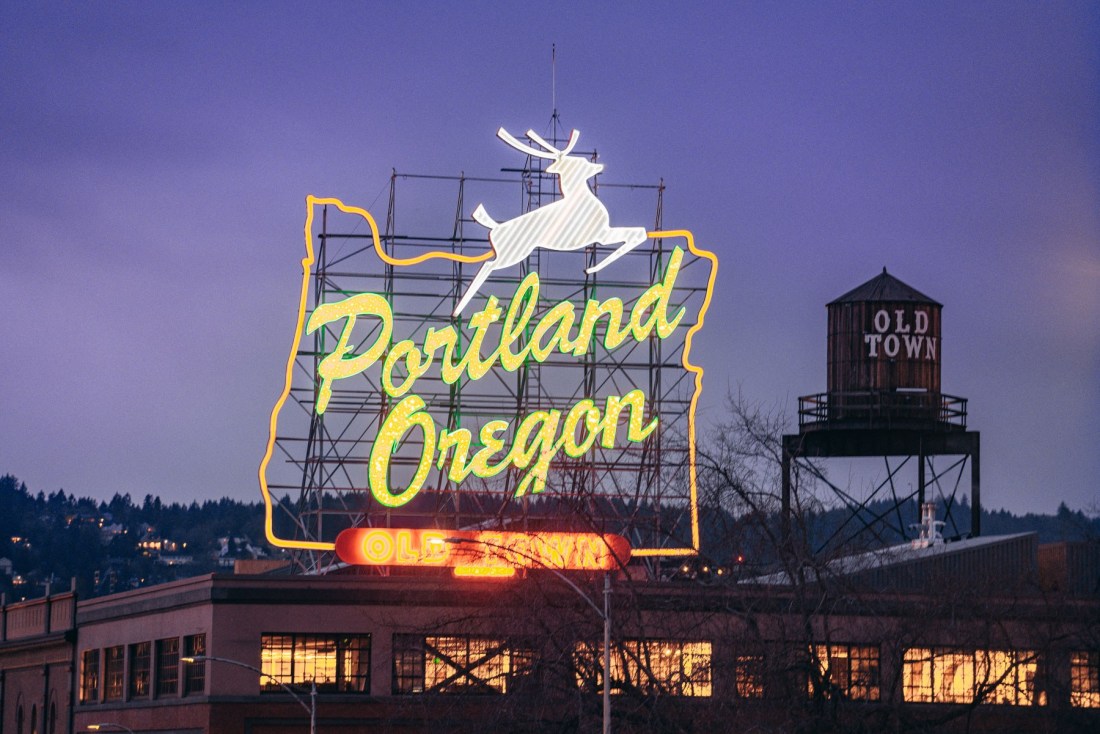 Thee Take Aways:
1. The MNT-EC has a journal
2. The MNT-EC has a podcast
3. You can contribute
Take Away 1:Journal of Micro Nano Technician Education
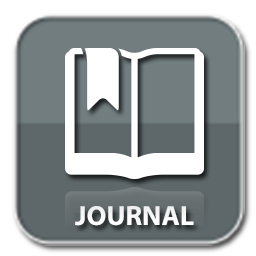 Something to think about:
Have you read a scientific or professional journal since college or graduate school?

Have your written a scientific or pressional journal article since college or graduate school?

Why or Why Not?
Why publish?
Share you work with others
Collaborate with a colleague
Professional advancement
Grant proposals
Journal Article: Submission, Review, Publication
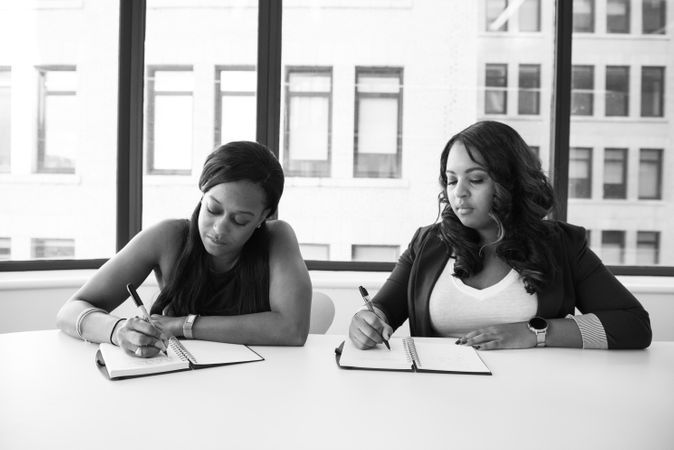 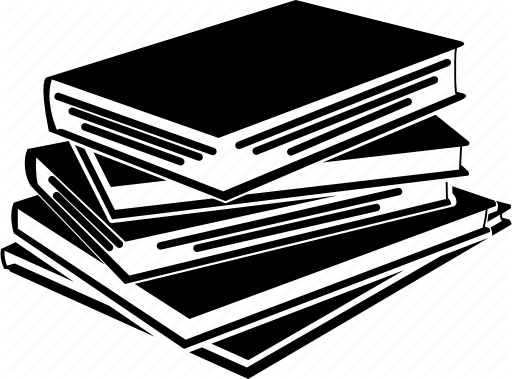 Poll Question: Do you have access to peer-reviewed journals at your institution
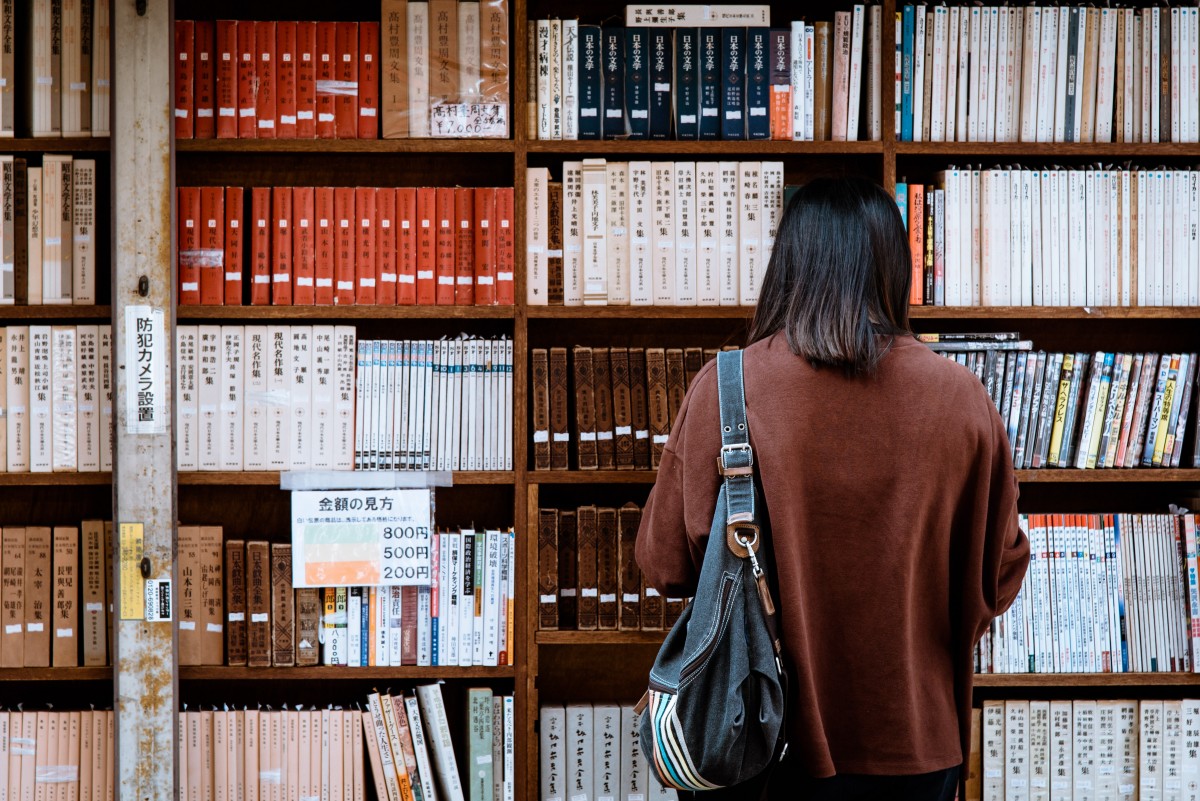 Take Away 2: Talking Technicians Podcast
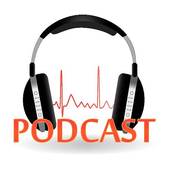 What is a podcast?
Why a podcast?
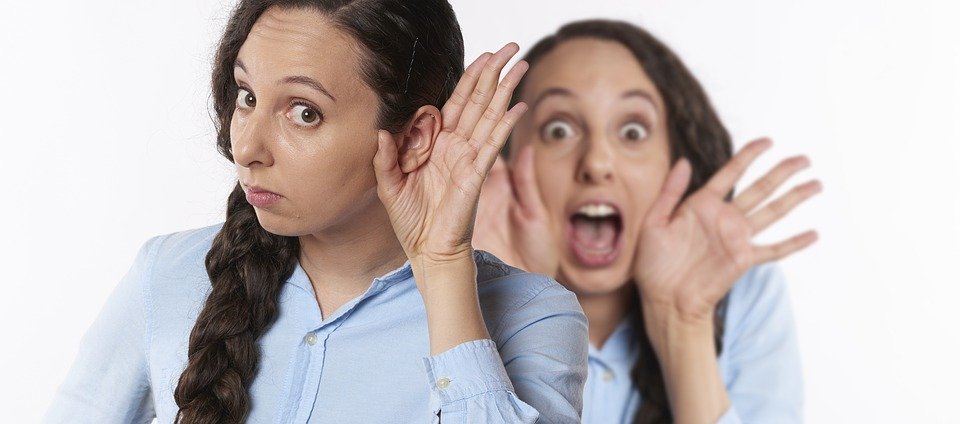 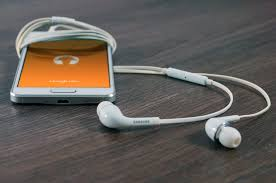 Talking Techinicans is a Podcast about Techncians
Each episode is an interview with a technician
	Who are technicians?
Where do technicians come from?
What do technicians do?
How a podcast is made
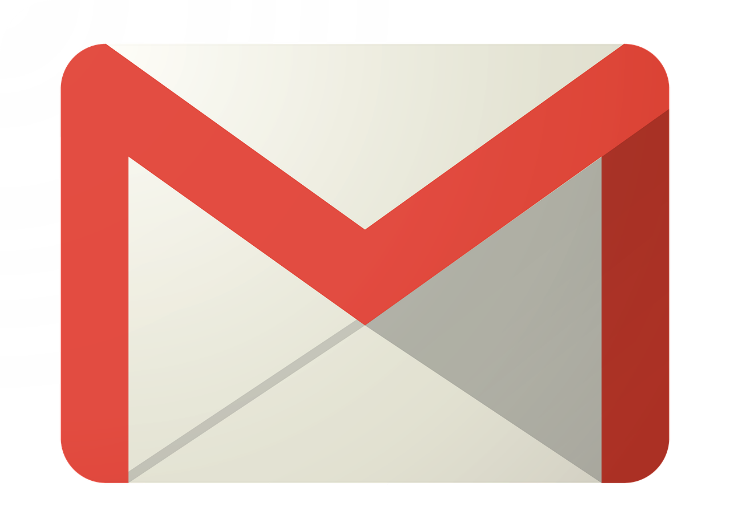 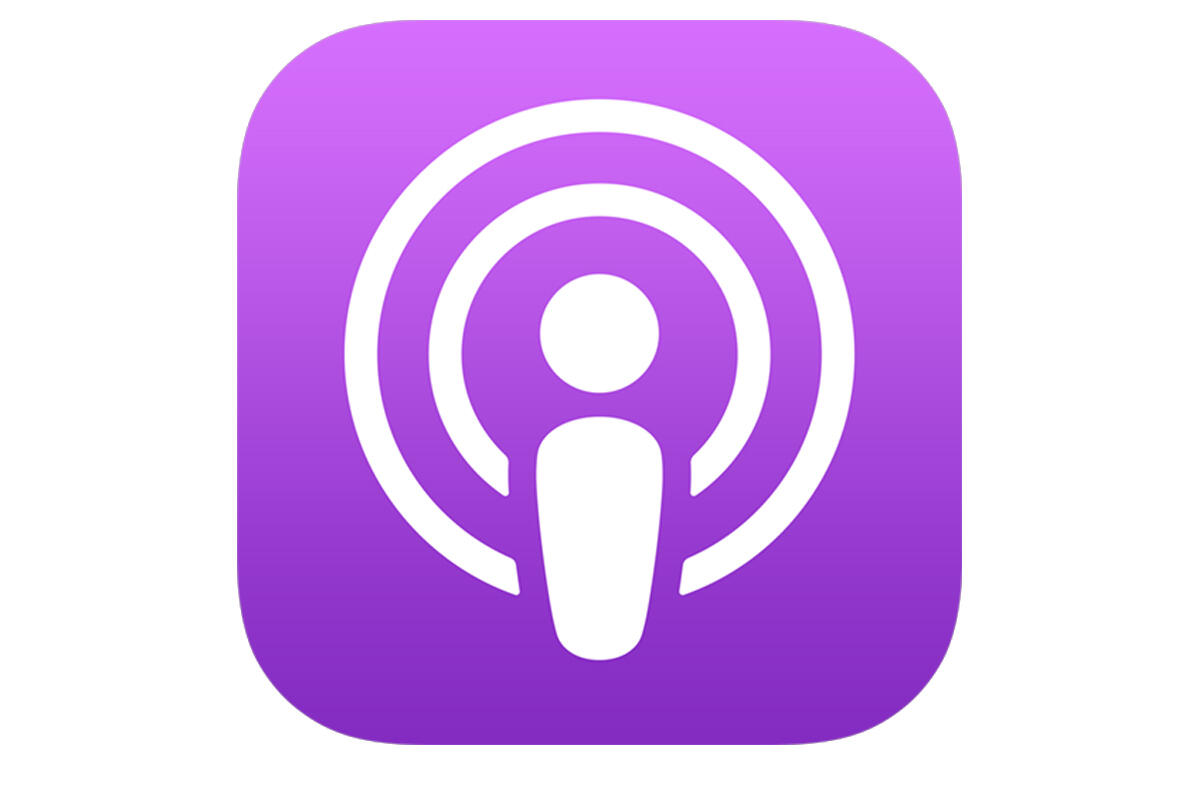 Excerpt from Episode 1
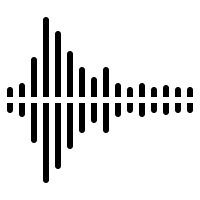 Listen to the full episode Oct 31
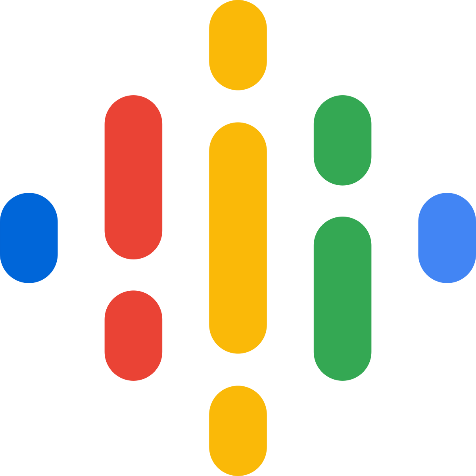 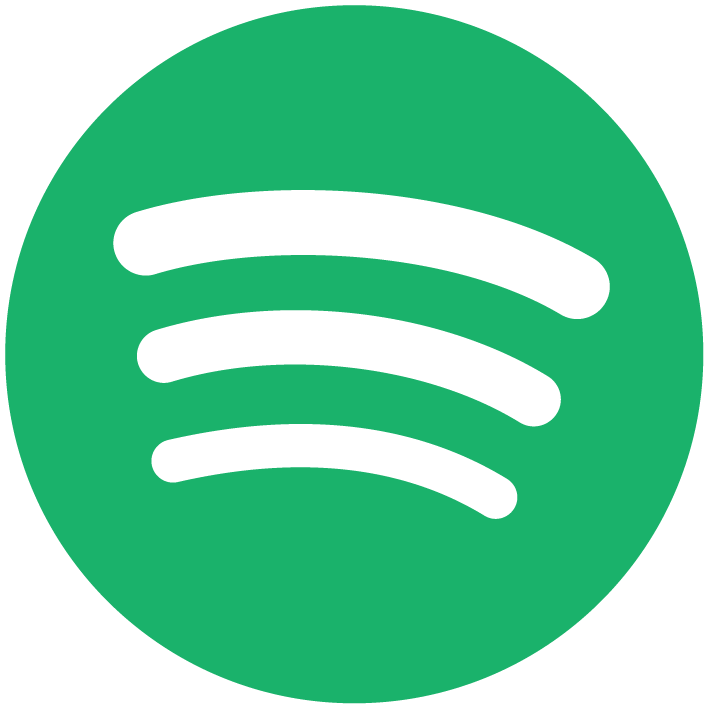 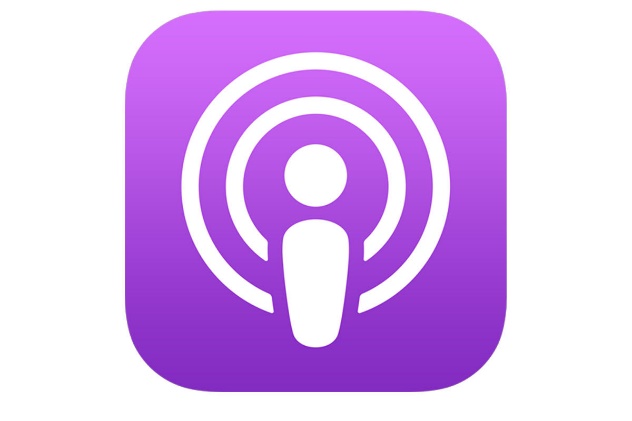 Take Away 3: You can contribute
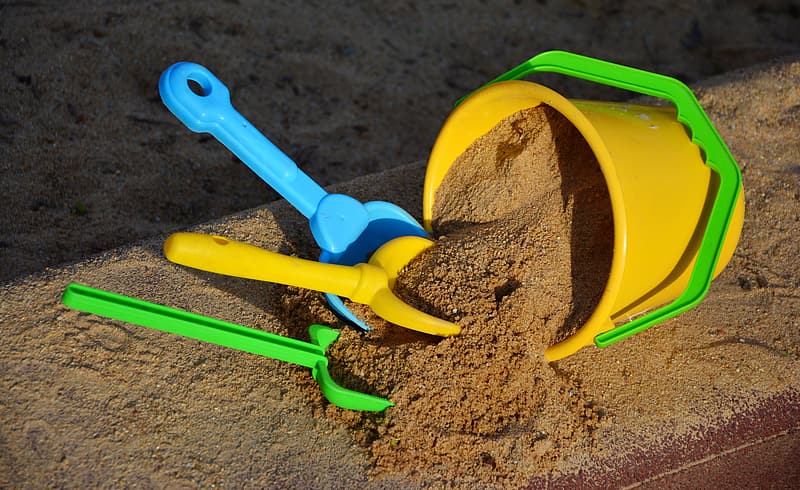 MNT-EC Resources
Assistance with Grant submission
Professional Development for instructors
Conference abstract submissions, attendance
Assistance with Journal Paper Construction
Connections…
Collaboration Opportunities
Submit a Journal Article
Review a Journal Article
Review a Journal Article
Connect us with a podcast guest
Listen and share
Our first podcast guest
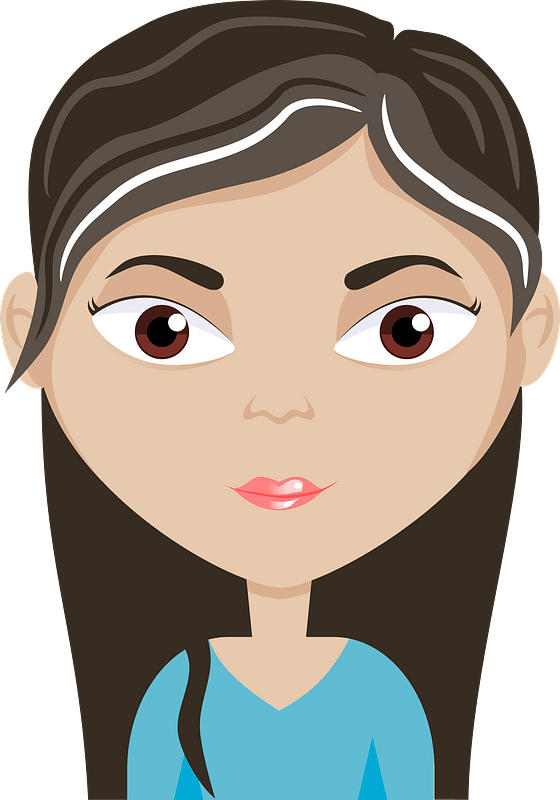 Cierstynn – Technican at Lawrence Livermore National Lab
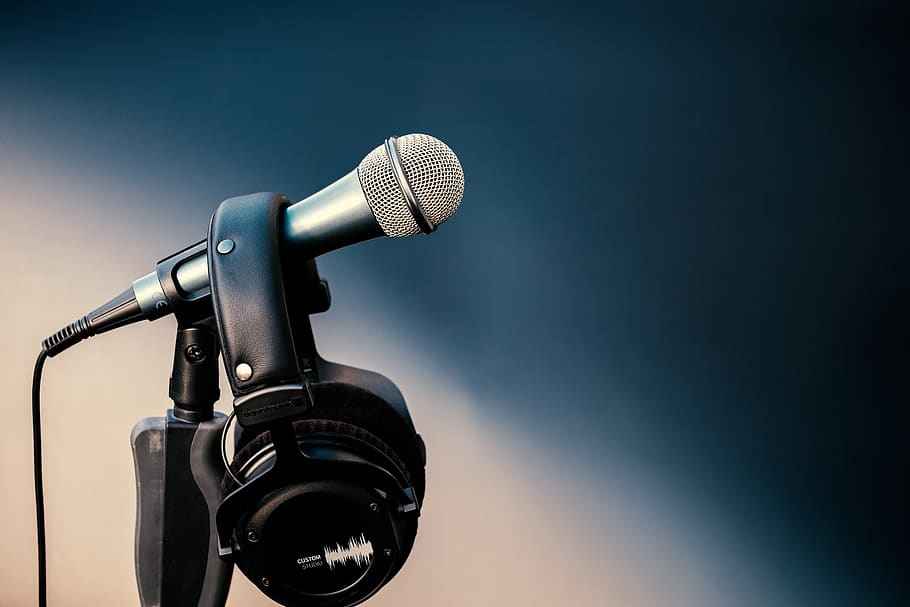 Discussion: A student with a story?
peter.kazarinoff@pcc.edu